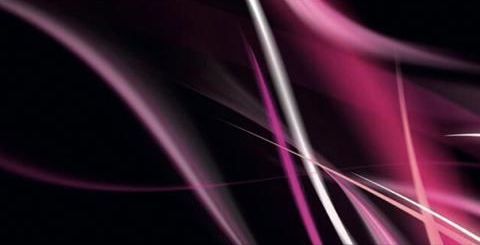 1
Stratejik yönetim
Etik
Stratejik düşünme
Faaliyetler ve kararlar dizisi
Stratejik yönetim süreci
Stratejik bilgilenme
Strateji geliştirme
Strateji kararlaştırma
Strateji uygulama
Stratejik kontrol
Stratejik yönetimin yararları
3
sağlık sistemleri ve güncel gelişmeler
BÖLÜM
stratejik yönetim ve stratejik yönetim süreci
Dr. Şahin Kavuncubaşı
Konular
Dr. Şahin Kavuncubaşı
9/16/2022
1
Yanıtını arayacağımız sorular
2
Stratejik yönetim nedir?
Etik nedir? Niçin önemlidir?
Stratejik düşünme nedir? Neleri içerir?
Stratejik yönetim süreci döngüsel midir?



Stratejik yönetim sürecinin temel aşamaları nelerdir? 


Stratejik yönetimin yararları nelerdir?
Stratejik yönetim
Etik
Stratejik düşünme
Faaliyetler ve kararlar dizisi
Stratejik yönetim süreci
Stratejik bilgilenme
Strateji geliştirme
Strateji kararlaştırma
Strateji uygulama
Stratejik kontrol
Stratejik yönetimin yararları
Konular
9/16/2022
stratejik yönetim
Etik kurallara ve stratejik düşünce sistematiğine dayanan, değer yaratma yoluyla toplumun sağlık düzeyinde gelişme sağlamaya yönelmiş yinelenen karar ve eylemler süreci.
stratejik yönetimin özellikleri
Stratejik yönetim belirli bir işleve (finans, pazarlama) veya alana odaklanmaz; kurumsal amaçları başarmak için farklı işlevlerin bütünleştirilmesini içerir.
Stratejik yönetim gelecek yönelimlidir; kurumun gideceği yönü, başarmak istediği sonuçlara, rekabetçi ortamda  ulaşmak isteğini konuma yoğunlaşır
Multidisipliner
Dış Çevre Odaklı
Gelecek Yönelimli
İç Çevre Odaklı
Stratejik yönetim kurum çevre ilişkilerine ağırlık verir; dış çevre koşullarındaki değişimin kurumu nasıl etkileyebileceğini anlamaya çalışır.
Stratejik yönetim kurumsal kaynakları ve yetenekleri sürekli değerlendirir; kurumun sahip olduğu veya olmadığı kaynaklara ve yeteneklere, neyi iyi yapıp neyi iyi yapmadıklarına odaklanır.
etik
Etik, insan davranışlarında neyin doğru neyin yanlış olduğuna ve davranışların kontrolüne ilişkin evrensel kurallardır. Etik, bir kişiye ne yapılması ya da yapılmaması gerektiğini söyler;  bu amaçla görevler, erdemler, ilkeler ve toplum yararları gibi normatif ilkeler belirleyerek mesleki ve özel yaşamı düzenler.
Sağlık kurumları yöneticilerinin etik kuralları var mı?
sağlık kurumları yönetiminin etik kuralları
Sağlık kurumları yöneticisi
Potansiyel veya fiili çıkar çatışmalarına yol açabilecek, doğrudan veya dolaylı şahsi çıkar yaratacak durumlar için yetkisini kullanmayacaktır, 
 Yönetsel kararlarını etkileyecek her hangi bir hediye veya çıkarı kabul etmeyecektir.
hastalara yönelik
Sağlık kurumları yöneticisi
Sağlık kurumları yönetimi mesleğinin değerlerini, ahlak kurallarını ve misyonunu göz önünde tutacaktır,
Kişisel ve mesleki faaliyetlerini, mesleğe yakışır tarzda, dürüst, doğru, saygılı ve adil biçimde yürütecektir,
Kişisel mesleki eğitim ve geliştirme programını sürekli uygulayarak, sağlık kurumları yönetimi alanındaki yeterliliğini ve uzmanlığını geliştirecektir,
Kişisel kazanç amacıyla mesleki ilişkilerini istismar etmeyecektir,
Kişisel çıkar için değil, mesleğin çıkarları için bu etik kurallara uyacaktır,
Halkı bilgilendirme programları aracılığı ile mesleğin saygınlığını ve imajını geliştirecektir.
mesleğe yönelik
çıkar çatışması
Sağlık kurumları yöneticisi
Personelin etik davranış ve faaliyet göstermesini sağlayan bir iş ortamı yaratacaktır,
Personelin etik konularla ilgili görüşlerini açık biçimde ifade edebilmesi, bu konularda personelin tartışma ve sorgulama yapabilmesi için gerekli mekanizmaları oluşturacaktır,
Cinsel ve diğer taciz türlerinin bulunmadığı, ırk, dil, din, inanç, etnik köken, yaş, cinsiyet ve sakatlık durumuna dayalı bir ayrımcılığın var olmadığı, etik ve yasal olmayan işi yapmaları için personelin tehdit edilmediği iş ortamı yaratacaktır..
Sağlık kurumları yöneticisi
Hasta ve hizmet edilen diğer insanları; hakları, olanakları, sorumlulukları ve mevcut tıbbi hizmetlerin riskleri konusunda aydınlatan bir hizmet sürecinin yaratılması için çalışacaktır,
Hasta ve hizmet edilen diğer insanların özerkliğini ve bağımsız karar vermelerini sağlayan tedavi süreci için çalışacaktır,
Hasta ve hizmet edilen diğer insanların güvenliğini ve mahremiyetini koruyan prosedürlerin oluşması için çalışacaktır
Sağlık Kurumları Yönetimi Etiği
Sağlık kurumları yöneticisi
Toplumun sağlık gereksinimini belirlemeye ve karşılamaya çalışacaktır,
Sağlık hizmetleri politikası hakkında toplumla diyalog kuracak ve toplumun sağlık statüsünü ve topluma sunulan hizmetlerin kalitesini geliştirmeye yönelik önerileri savunacaktır,
Yönetsel kararların, toplumda yaratacağı uzun ve kısa dönemli etkileri göz önünde tutacaktır.
Sağlık kurumları yöneticisi
Kurumsal felsefeyle uyumlu biçimde hasta ve diğer hizmet edilen insanların davranışlarına saygı gösterecektir,
Kurumsal ve mesleki iletişimde inanılır olacak ve yanlış, yanıltıcı ve yalan bilgi aktarmaktan kaçınacaktır.
Yönetsel standartların ve etkili yöneticilik tekniklerinin uygulanması ve geliştirilmesi için önderlik yapacaktır.
topluma yönelik
personele yönelik
kurumsal İşleyişe yönelik
stratejik düşünme
Sistem 
Düşüncesi
Hedef
Odaklılık
Hipotez
Odaklılık
Stratejik düşünebilme, sağlık kurumunun faaliyetlerini, süreçlerini, problemlerini çevresel ve kurumsal bağlam içinde ve geniş bir zaman ufkuyla görebilme becerisidir.

Stratejik düşünme, sağlık kurumuna bütüncül bir bakış açısı getiren içgörü (sezgi) ve yaratıcılığın bir sentezi olarak görülebilir.
Stratejik 
Düşünme
Zamanda
Salınım
Akıllı
Fırsatçılık
7
sistem düşüncesi
Stratejik düşünme sistem yaklaşımına dayanır. Sistem düşüncesi, sağlık kurumunun içinde bulunduğu çevre ile birlikte ele almaktır. 

Dış çevre faktörleri nelerdir?
Dış çevre faktörleri arasındaki etkileşimler kurumu nasıl etkiliyor?
İç çevre faktörleri nelerdir?
Fırsatlar, tehditler, güçlü ve zayıf yönlere bütüncül bakış.
hedef odaklılık
Hedef odaklılık, gelecekte ulaşılmak istenen yer veya konumla ilgili özel düşünceler ve tasarımlardır. 

Hedef odaklılık kuruma ve çalışanlara enerjilerini kanalize edeceği bir yönelim (istikamet) kazandırır. 

Hedef odaklılık, dikkat dağınıklığını önleyerek, hedefe ulaşana kadar aynı rota (strateji) üzerinde ilerlemeyi sağlar. .
akılcı fırsatçılık
Yeni fırsatlara açık olmak, mevcut stratejileri değiştirerek yeni fırsatlara doğru ilerlemektir.

Akıllı fırsatçılık, katılıktan uzaklaşmak;  değişime ve gelişmeye açık olmaktır.
zamanda salınım: geçmiş, bugün, gelecek
Zamanda hareket (salınım), geçmişte öğrenilenlerle kurumun hafızasını (deneyimlerini) güçlendirmek ve bu deneyimler ile bugünün gerçekleri ve kısıtlılıklarını dikkate alarak kurumun geleceğini biçimlendirmektir
Strateji geleceğe odaklanmaktır, ancak geleceğe odaklanmak, geçmişin unutulması anlamına gelmez.
Geçmişte ortaya çıkan sonuçlar, geleceğin tahmin edilmesi bakımından değerlidir; zira bugünkü mevcut durum, geçmişte ortaya çıkan değişimlerin bir sonucudur.
hipotez odaklılık
Hipotez odaklılık probleme farklı yönlerden bakabilmek, problemi çözmek için farklı seçenekler üretmek ve bu seçenekleri bilimsel yöntemlerle sınamaktır.
Bir probleme, herkesin önerebileceği çözümlerin ötesine geçerek, farklı çözüm seçenekleri üretmektir. 
Analitik düşünme, yaratıcılık, ‘what if’
Hastalar MR için uzun süre beklediğinden dolayı  memnun değil?
Klasik çözüm: MR sayısını artıralım
Alternatif çözüm: Bekleme süresi boyunca hastaların değerli aktivitelerle  zaman geçirmesini  (sağlık eğitimi vb) sağlayalım.
Yinelenen süreç olarak stratejik yönetim
Stratejik yönetim, hedef belirleme ile başlayan ve hedefe ulaşma derecesinin saptanmasına yönelik kontrol ile biten bir süreç değildir.  Planlama önsöz değildir; kontrol, planlamanın önsözüdür. 

Şartlar değiştikçe, stratejiler de değişir.
9/16/2022
stratejik yönetim süreci
Dış çevrenin izlenmesi
Stratejik Düşünme
Uygulama kontrolü
Varsayımların kontrolü
Analitik araçlar

Strateji 
Değerlendirme
Misyon, vizyon, amaçlar ve hedefler

Strateji seçenekleri
Liderlik
Kültür
Yapı
Performans ölçümü
Karşılaştırma
Düzeltici  önlemler
Dış çevre analizi

İç çevre analizi
4
5
3
1
2
Strateji uygulama
Strateji geliştirme
Strateji kararlaştırma
Stratejik kontrol
Stratejik bilgilenme
Stratejik planlama
Geri bildirim
stratejik bilgilenme
Stratejik bilgilenme,  ‘nereye gideceğimize’ zemin oluşturan ‘neredeyiz’ sorusunun yanıtının verilmesidir.

Strateji, bilgi temelli faaliyettir; stratejik bilgilenme aşamasında iç ve dış çevre şartları hakkında değerli bilgiler  (yıllara göre yatan hasta sayısı trendi) toplanır  ve geleceğe yönelik varsayımlar (önümüzdeki üç yılda yatan hasta sayısını artmaya devam edecek)  üretilir.

Bu varsayımlar, fırsat ve tehditler ile kurumun güçlü ve zayıf yönlerinin belirlenmesine temel oluşturur.
9/16/2022
strateji geliştirme
Strateji geliştirme, kurumsal hedefler ve amaçların kararlaştırılmasını, bu hedeflerin başarılmasına yönelik alternatif karar ve faaliyetlerin (stratejiler) belirlenmesi sürecidir.
9/16/2022
strateji geliştirme
Stratejik Bilgilenme
Başarılmasını sağlar
Misyon
Vizyon
Hedefler
Amaçlar
Stratejiler
Temel oluşturur
Amaçlara ulaşmak için ne yapmalıyız?
Niçin varız?
Kime hizmet edeceğiz?
Kuruluş gerekçemiz nedir?
Hedeflerimizi gerçekleştirmek için hangi sonuçları almalıyız?
Gelecekte nerede olmalıyız?
Gelecekte nasıl görünmeliyiz?
Vizyonumuzu gerçekleştirmek için neleri başarmalıyız?
9/16/2022
strateji kararlaştırma
Kurumsal amaçların başarılmasına hizmet eden strateji seçeneklerinin değerlendirilmesi ve seçenekler içinden seçim/tercih yapılması sürecidir.
9/16/2022
strateji uygulama
Seçilen/kararlaştırılan stratejinin uygulamaya aktarılması sürecidir.  
Strateji uygulama, bir fikrin aksiyona dönüştürülmesidir.

Stratejik liderlik
Kültür strateji uyumu
Organizasyon yapısının* tasarımı
*Organizasyon yapısı, görev, yetki ve sorumluluklar hiyerarşisidir.  Yapısal tasarım, stratejinin görevler şeklinde formüle edilmesi; görevler arasında otorite (emir- komuta), koordinasyon ve iletişim ilişkilerinin düzenlenmesidir.
9/16/2022
stratejik kontrol
Stratejilerin uygulanmasıyla
elde edilen sonuçların ölçülmesi
sonuçların,  performans gösterge değerleri karşılaştırılması,
varsa, sapmaların belirlenmesi ve düzeltilmesi
sürecidir.
9/16/2022
stratejik yönetimin yararları
Stratejik yönetim sağlık kurumunu ortak amaç ve değerler üzerinde odaklaşmasını sağlar
Stratejik yönetim sağlık kurumunun finansal performansını yükseltir.
Stratejik yönetim sağlık kurumuna kimlik kazandırır, amaç birliğini sağlar 
Stratejik yönetim, sağlık kurumunda tüm yönetsel kararlara yol gösterir ve kararlarda tutarlılık sağlar: 
Stratejik yönetim, yöneticilerin bugünü (mevcut durumu) anlamalarını, gelecekle ilgili düşünmelerini, değişim gereksinimi doğuran çevresel sinyalleri algılamalarını kolaylaştırır
Stratejik yönetim sağlık kurumunda yatay ve dikey iletişim süreçlerinin gelişmesini sağlar
Stratejik yönetim sağlık kurumunda eşgüdüm süreçlerini kolaylaştırır.
Stratejik yönetim, değişen koşullara uygun olarak sağlık kurumunda yenilik ve değişim faaliyetlerini özendirir
9/16/2022
stratejik yönetime ilişkin pratik öneriler
Evrak, yazı işi değil, insan yaratıcılığına dayanan bir süreç olmalıdır.
Tüm yöneticiler ve çalışanlar için bir öğrenme süreci olmalıdır.
Kelimelerle desteklenen sayılar değil, sayılarla desteklenen kelimeler olmalıdır.
Basit olmalı, ama rutin olmamalıdır.
Görevleri, ekip yapısını, toplantı formatlarını ve hatta planlama takvimi dahil he şeyi değiştirmelidir.
Mevcut kurumsal stratejinin altında yatan varsayımlara meydan okumalıdır.
Kötü haberleri memnuniyetle karşılamalıdır.
Açık fikirliliği, sorgulama ve öğrenme ruhunu teşvik etmelidir.
Bürokratik bir mekanizma olmamalıdır.
Ritüel, stilize veya orkestrasyon haline gelmemelidir.
Çok resmi, öngörülebilir veya katı olmamalıdır.
Jargon veya gizli planlama dili içermemelidir.
Kontrol için resmi bir sistem olmamalıdır.
Niteliksel bilgiyi göz ardı etmemelidir.
“Teknisyenler” tarafından kontrol edilmemelidir.
Aynı anda çok fazla strateji izlemek değildir.
“Etik, iyi iştir” politikasını sürekli olarak güçlendirmek
9/16/2022
özet ve bir sonraki konuya hazırlık
özet
Stratejik yönetim, kurumsal amaçların başarılmasıyla ilgilidir.
Stratejiler, etik değerlere dayalı biçimde stratejik düşünce sistematiğiyle geliştirilir.
 Stratejik düşünme, kuruma bir bütün olarak bakabilme, olaylar arasındaki bağıntıları analiz edebilme, geçmiş ile geleceği ilişkilendirebilmektir.
Stratejik yönetim, stratejik bilgilenme, strateji geliştirme, strateji kararlaştırma, strateji uygulama ve stratejik kontrol faaliyetlerinden oluşan bir yinelenen süreç olarak görülebilir.
Stratejik bilgilenme, iç ve dış çevre şartları hakkında bilgi toplama ve değerlendirme faaliyetidir.  Yöneticiler, dış çevrenin yarattığı belirsizlik, fırsat ve tehditleri anlamak için dış çevre analizlerine ağırlık vermelidir.  Dış çevre nedir? Nelerden oluşur? sorularını yanıtlamak için bir sonraki konuya geçelim.
bir sonraki konunun amacı